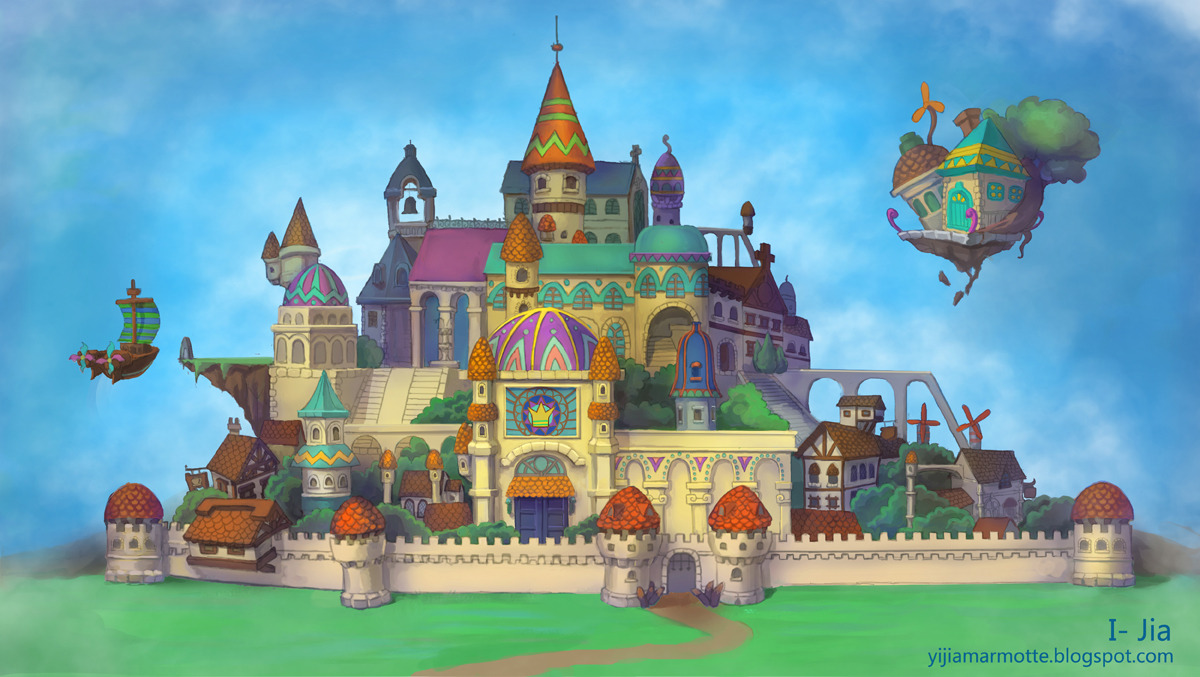 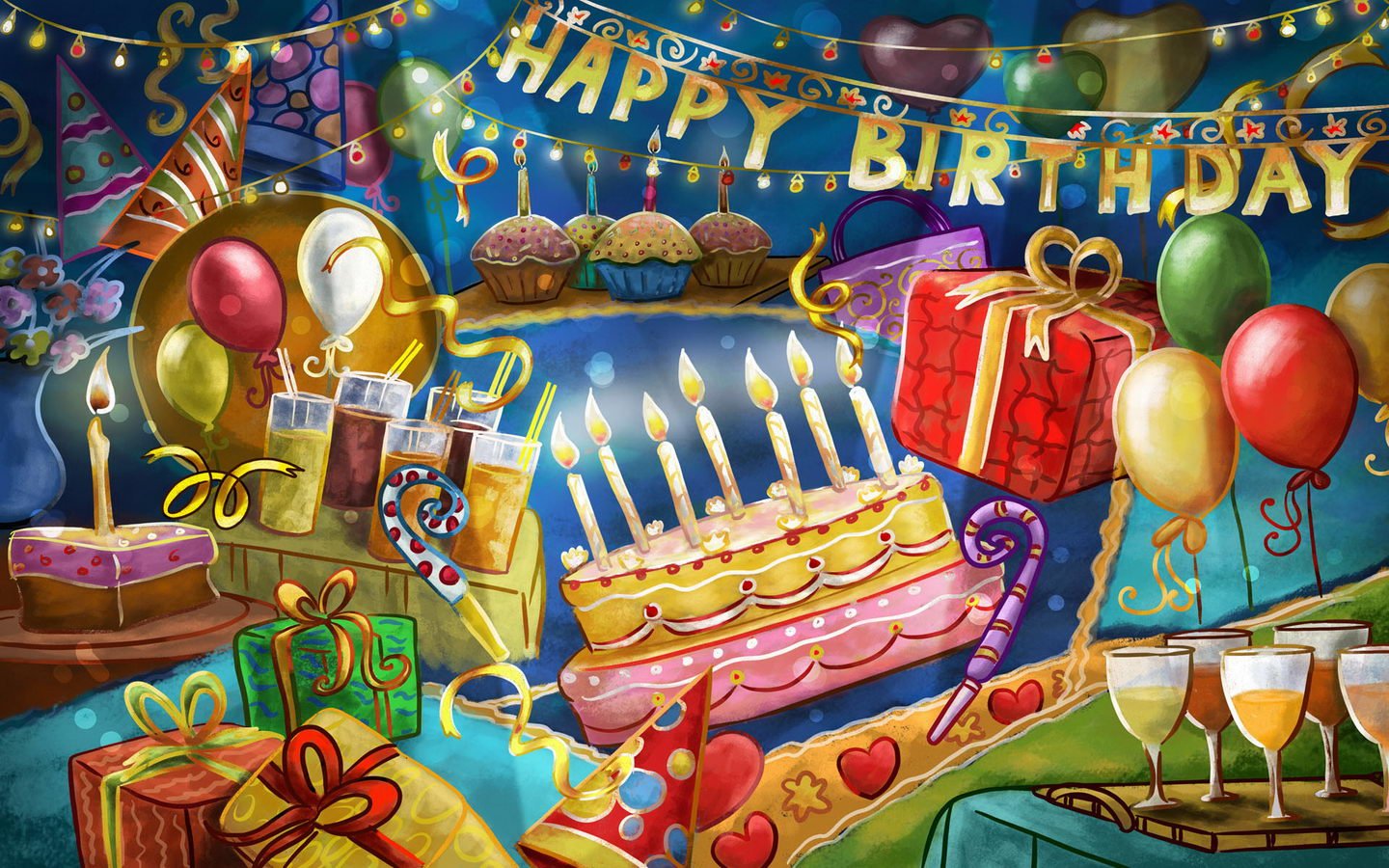 “Heart Stickers”    You are good at English!  For you in Grade 5/2     Nov. 27, 2015
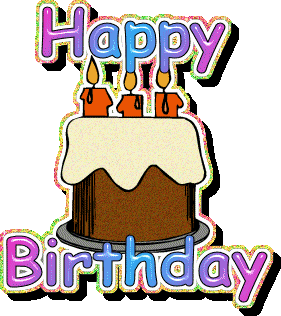 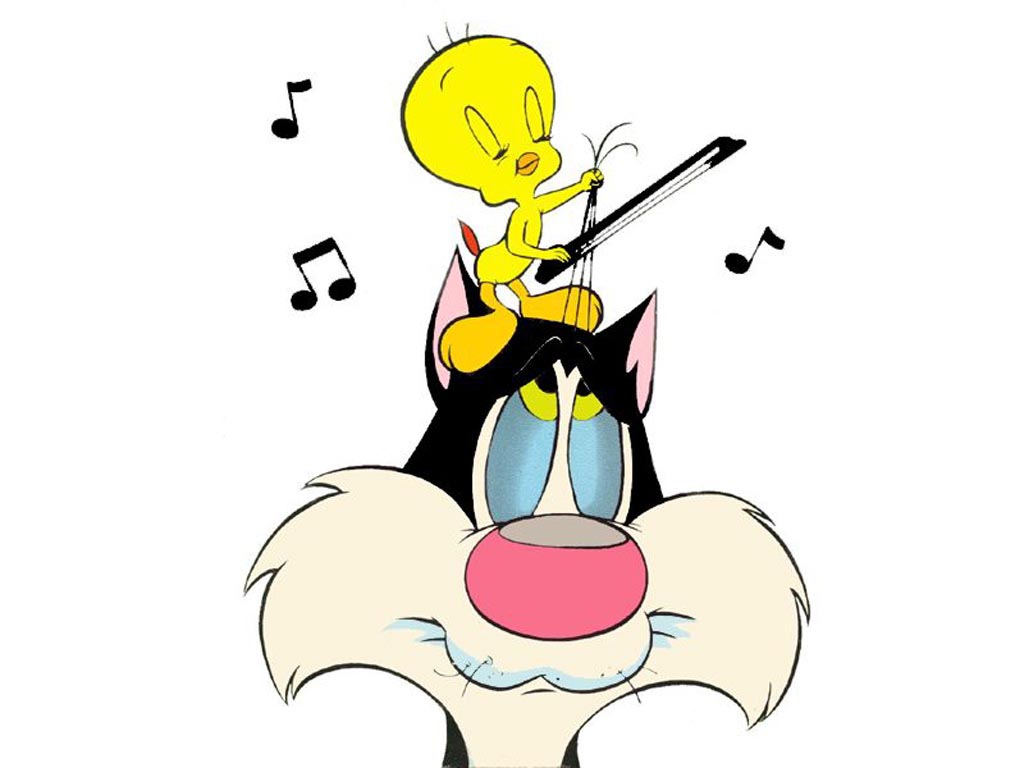 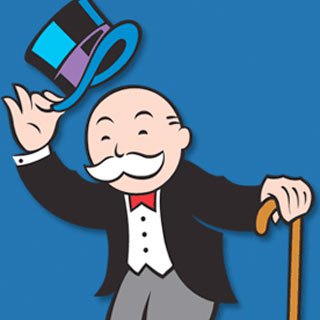 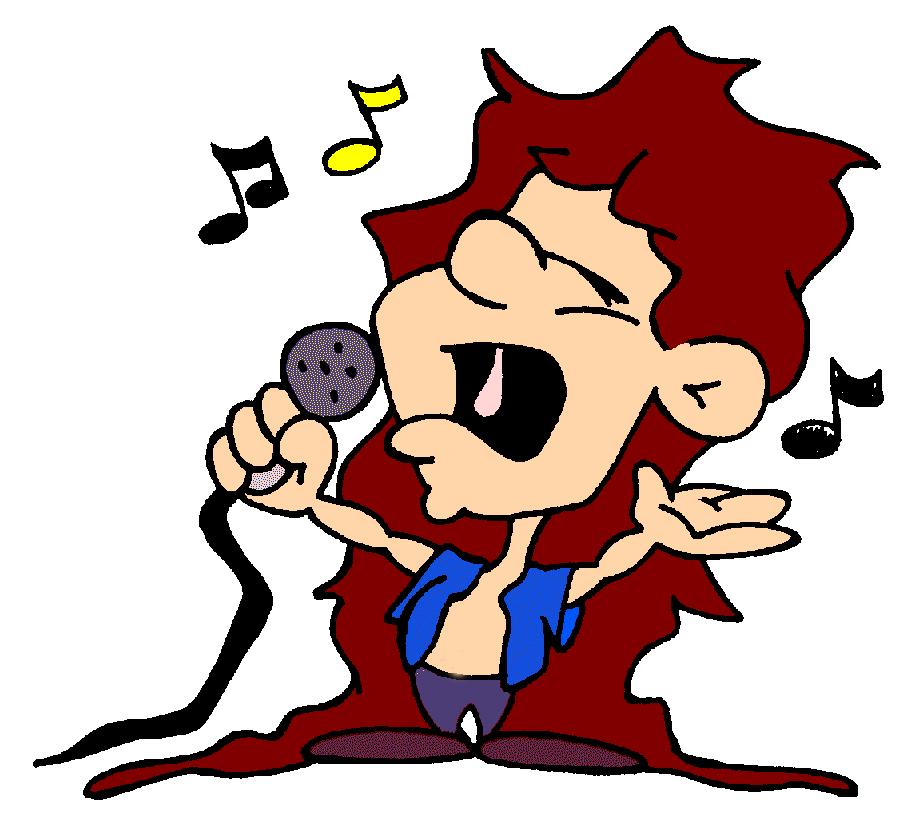 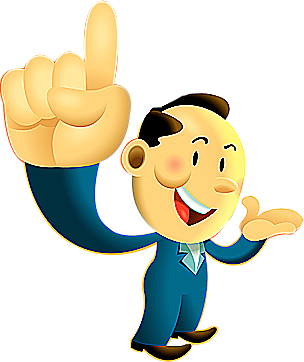 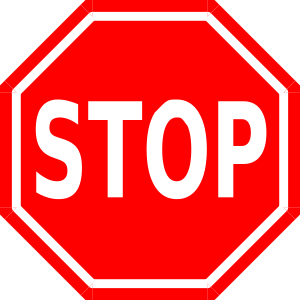 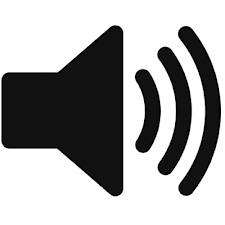 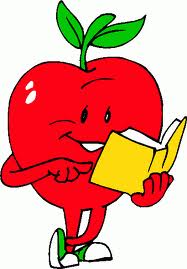 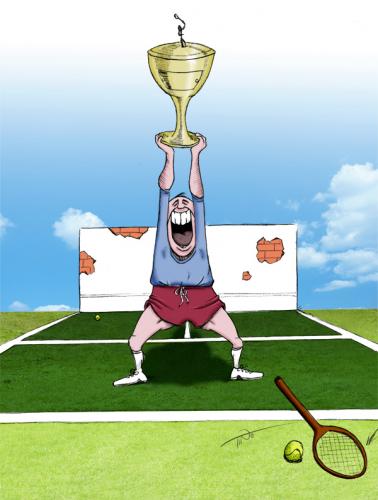 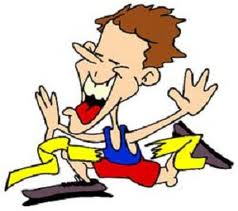 “Heart Stickers”    You are good at English!  For you in Grade 5/2     Nov. 27, 2015
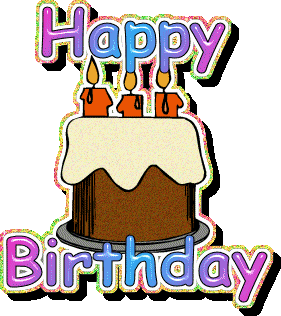 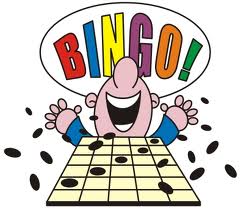 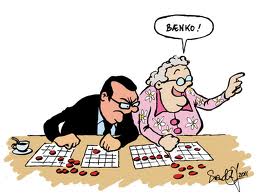 Bingo Words

		1.fly  	flew 		2.do, does  did
		3.sit  	sat  		4.be  	was, were  
		5.put  	put		6.cut  	cut  	
		7.sing  	sang 		8.hit 		hit	
		9.let 		let		10.pay  	paid	
		11.ring 	rang 		12.go 	went	
		13.run 	ran  		14.buy  	bought 
		15.keep 	kept		16.bring 	brought  
		17.read 	read 		18.get 	got 	 
		19.sell 	sold  		20.take    	took
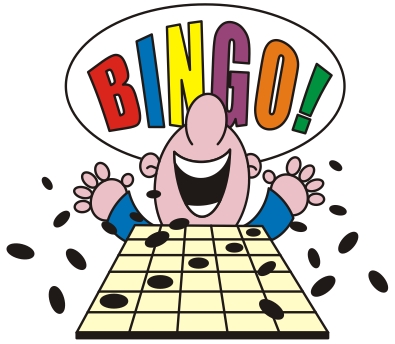 Pre-test (Irregular Verbs)
November full moon shines
1.Begin   …………….   ……………    Loy Krathong, Loy Krathong
2.Drink  ……………..  …………. 
3.Read  …………. …………….
and the water’s high 
4.Eat ………. ………………..
5.Ride ……………….  ……………..
in the local river and the KlongLoy Loy Krathong, 
Loy Loy KrathongLoy Krathong is here 
Loy Krathong  6.Buy  …………  ……………
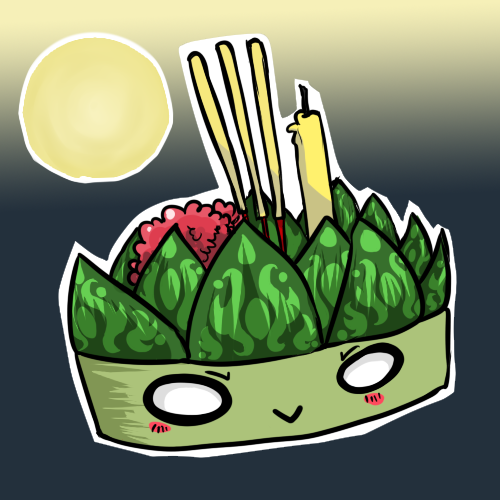 Pre-test (Irregular Verbs)
and everybody’s full of cheer
7.Cut  …….. ……… 8.Hit  ………  ………
9.Cost  ………. ………… 10.Bring  ………. ………….
We’re together at the Klong
11.Swear  ……….  …………………..Each one with his Krathong
12.Do  does  ……..  ……………..  As we push away we pray
13.Is  am  are …….. , …….  …………….We can see a better day.
We can see three verbs again.
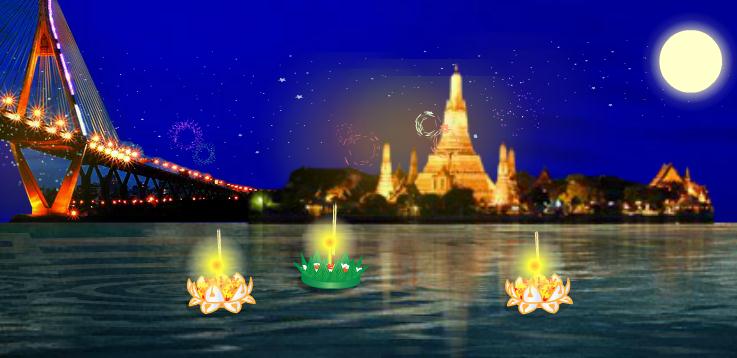 The correct answers
1.Begin  began  begun
Loy Krathong, Loy Krathong2.Drink  drank  drunk  
3.Read  read  read
4.Eat ate eaten 
5.Ride rode ridden
Loy Loy Krathong, 
Loy Loy Krathong
Loy Krathong  6.Buy  bought  bought
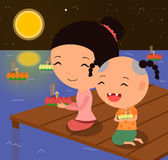 The correct answers
7.Cut  cut cut           
8.Hit  hit hit 
9.Cost cost cost 
10.Bring brought brought
11.Swear  swore  sworn  12.Do  does  did  done  13.Is  am  are… was , were  beenWe can see three verbs again.
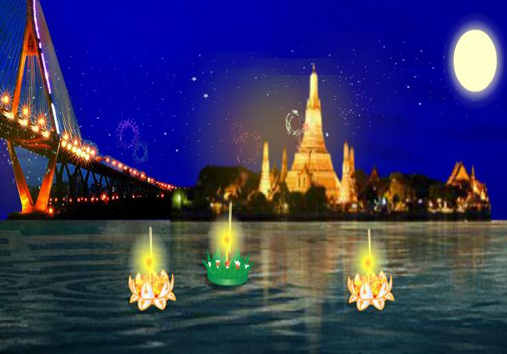 Loy and Krathong
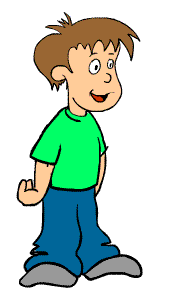 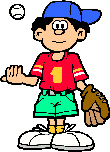 One day on the full moon night in November, there were two good boys in the village, their names were Loy and Krathong.
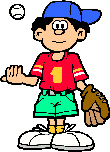 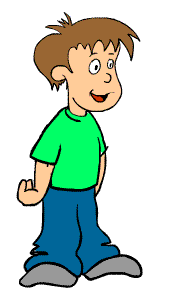 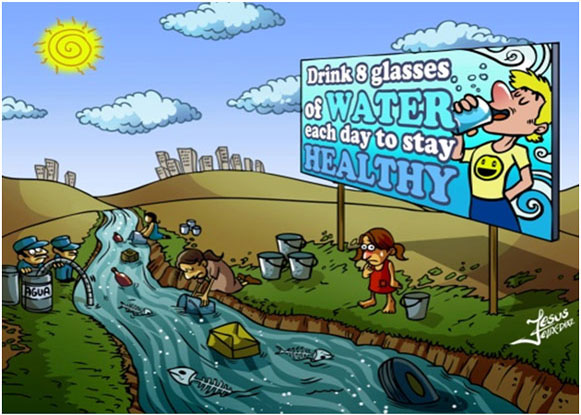 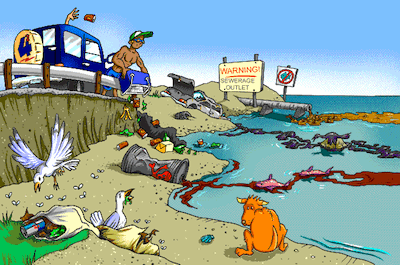 They liked to help the other people. They were poor but happy. They wanted 
  to tell the people for 
  cleaning the river.
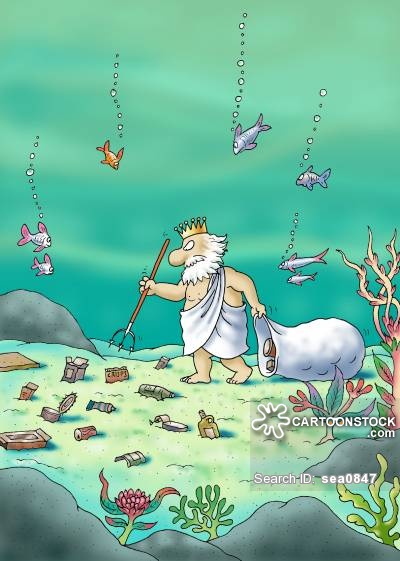 So they told everyone that there was a magic man who told them about there was a lot of money for a man who could collect the most garbage from 
   the river.
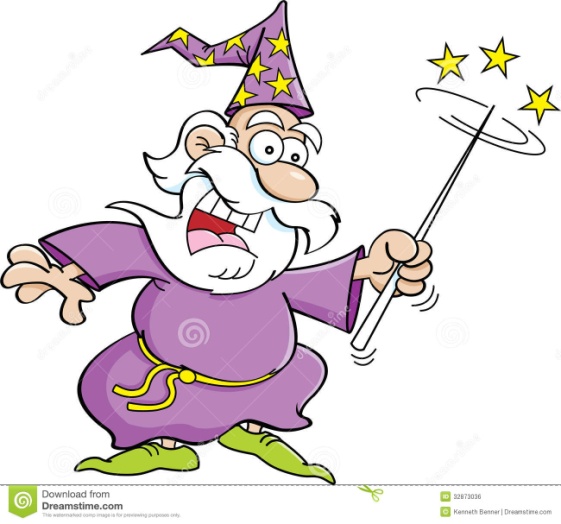 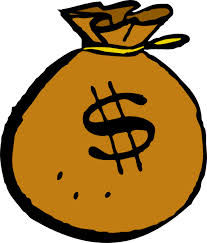 Many people went to the river and helped to collect it. After that the river was very clean and there were 
   a lot of fish 
   in it.
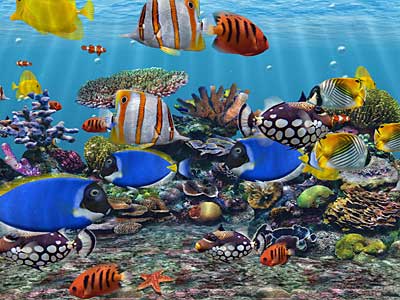 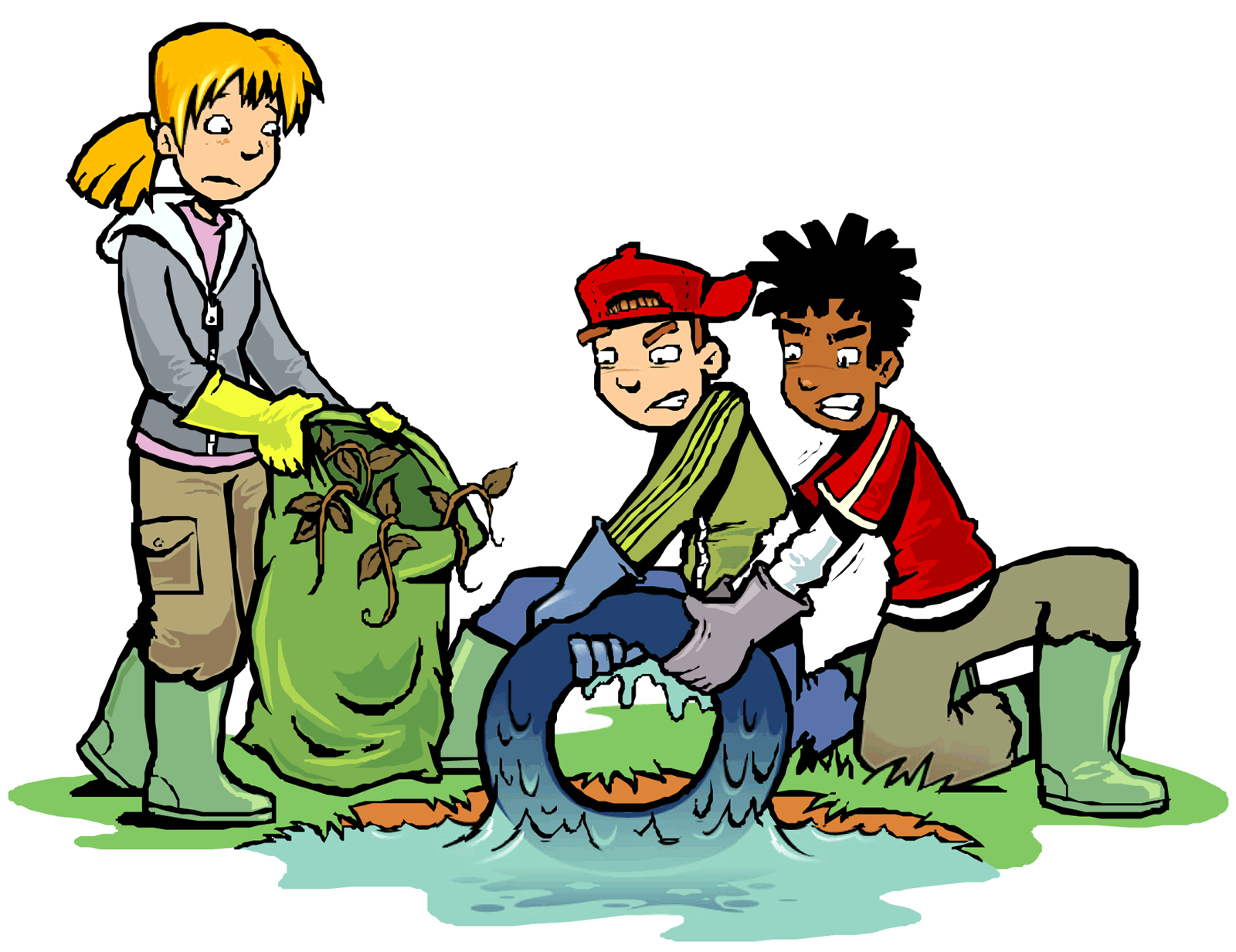 The people caught a lot of fish and they were richer. Loy and Krathong told them the truth that there was not 
  a magic man and 
  no money 
  from him.
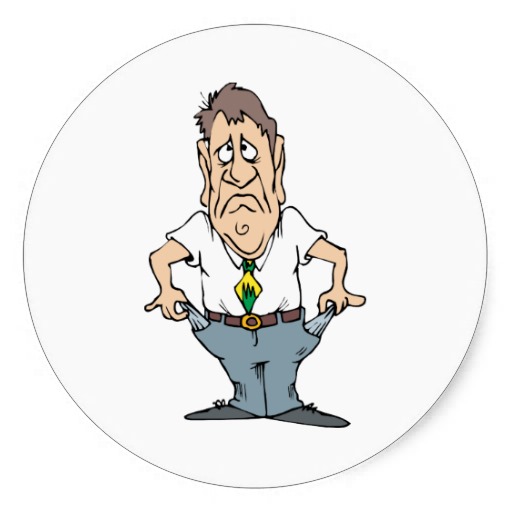 But they could be richer from catching the fish if the river was clean.
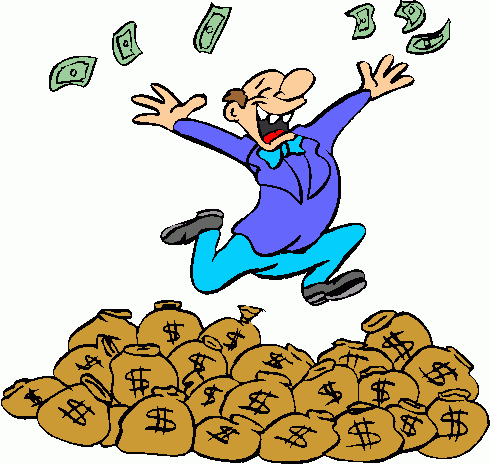 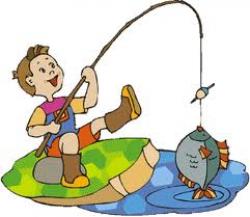 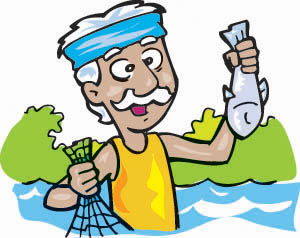 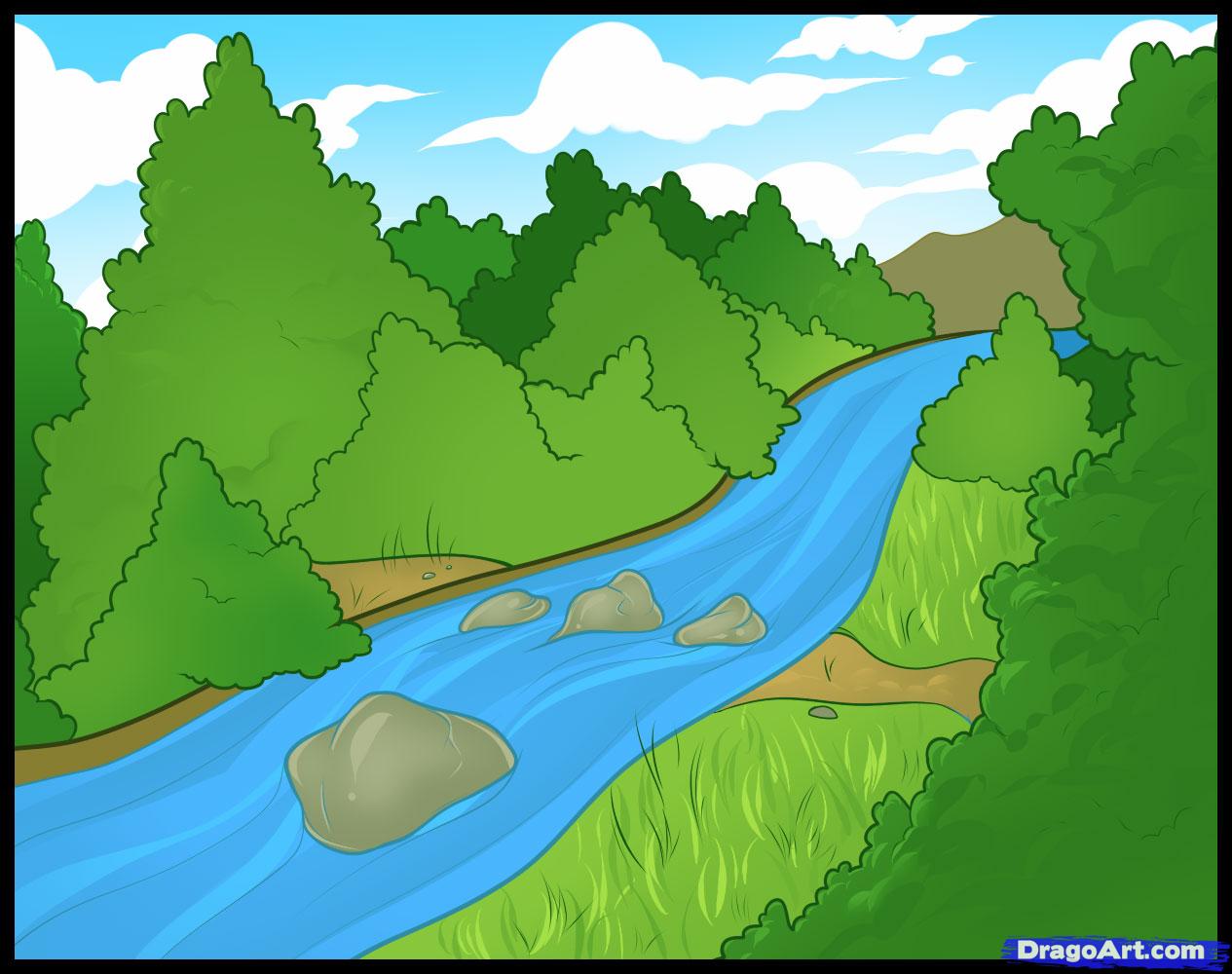 The End
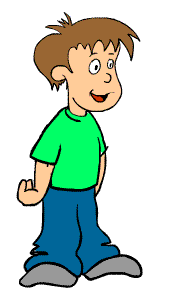 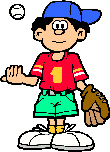 Irregular Verbs
1.Begin  began  begun
2.Drink  drank  drunk 
3.Read  read  read
4.Eat ate eaten 
5.Ride rode ridden
6.Buy  bought  bought
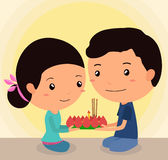 Irregular Verbs
7.Cut  cut cut
8.Hit  hit hit
9.Cost cost cost
10.Bring  brought brought
11.Swear  swore  sworn 
12.Do  does  did  done 
13.Is  am  are… was  were  been
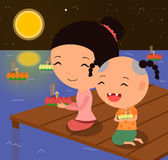 Loy Krathong Irregular Verbs
November full moon shines
Begin  began  begunLoy Krathong, Loy Krathong
and the water’s high 
 Drink  drank  drunk  read  read
in local river and the Klong
Eat ate eaten ride rode riddenLoy Loy Krathong, 
Loy Loy KrathongLoy Krathong is here 
Loy Krathong  buy  bought
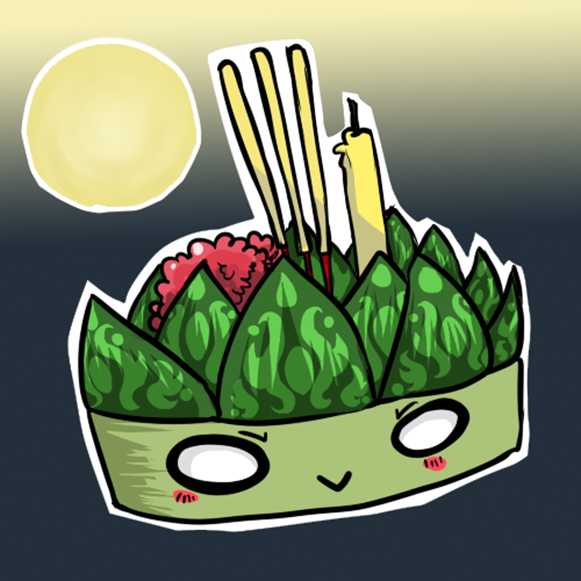 Loy Krathong Irregular Verbs
and everybody’s full of cheer
Cut  cut  hit  hit  cost  cost  bring  brought 
We’re together at the Klong
Swear  swore  sworn  Each one with his Krathong
Do  does  did  done  As we push away we pray
Is  am  are  was  were  beenWe can see a better day.
We can see three verbs again.
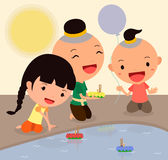 Post-test (Irregular Verbs)
November full moon shines
1.Begin   …………….   ……………    Loy Krathong, Loy Krathong
2.Drink  ……………..  …………. 
3.Read  …………. …………….
and the water’s high 
4.Eat ………. ………………..
5.Ride ……………….  ……………..
in the local river and the KlongLoy Loy Krathong, 
Loy Loy KrathongLoy Krathong is here 
Loy Krathong  6.Buy  …………  ……………
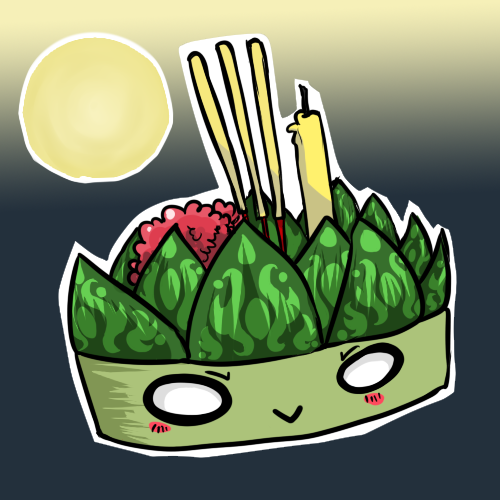 Post-test  (Irregular Verbs)
and everybody’s full of cheer
7.Cut  …….. ……… 8.Hit  ………  ………
9.Cost  ………. ………… 10.Bring  ………. ………….
We’re together at the Klong
11.Swear  ……….  …………………..Each one with his Krathong
12.Do  does  ……..  ……………..  As we push away we pray
13.Is  am  are …….. , …….  …………….We can see a better day.
We can see three verbs again.
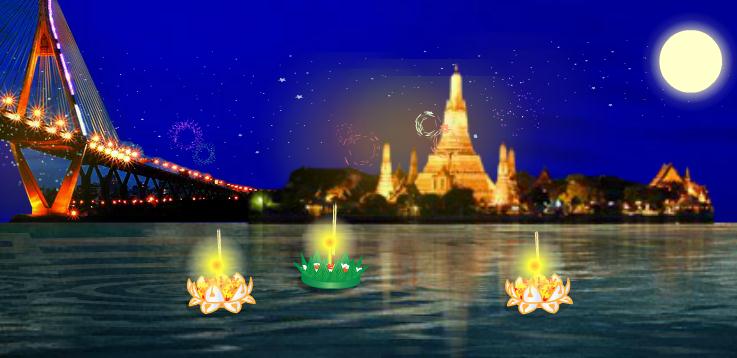 Irregular Verbs
1.Begin  began  begun
2.Drink  drank  drunk 
3.Read  read  read
4.Eat ate eaten 
5.Ride rode ridden
6.Buy  bought  bought
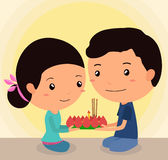 Irregular Verbs
7.Cut  cut cut
8.Hit  hit hit
9.Cost cost cost
10.Bring  brought brought
11.Swear  swore  sworn 
12.Do  does  did  done 
13.Is  am  are… was  were  been
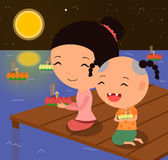 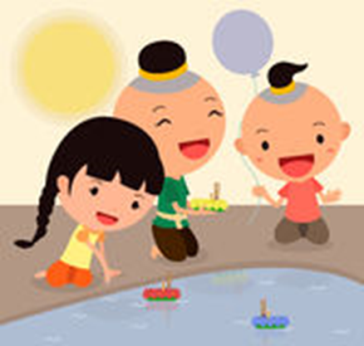 And now this is     your homework!
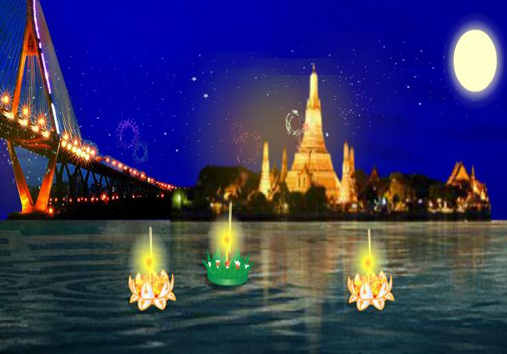 Copy Loy Krathong Irregular Verbs into your 
paper.
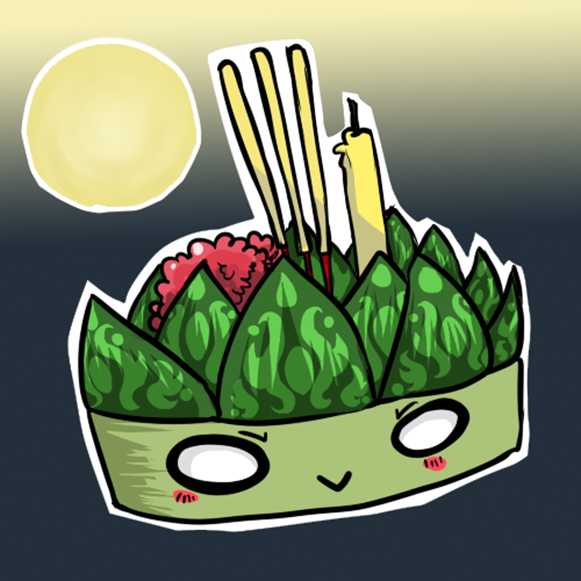 Loy Krathong Irregular Verbs
November full moon shines
Begin  began  begunLoy Krathong, Loy Krathong
and the water’s high 
 Drink  drank  drunk  read  read
in local river and the Klong
Eat ate eaten ride rode riddenLoy Loy Krathong, 
Loy Loy KrathongLoy Krathong is here 
Loy Krathong  buy  bought
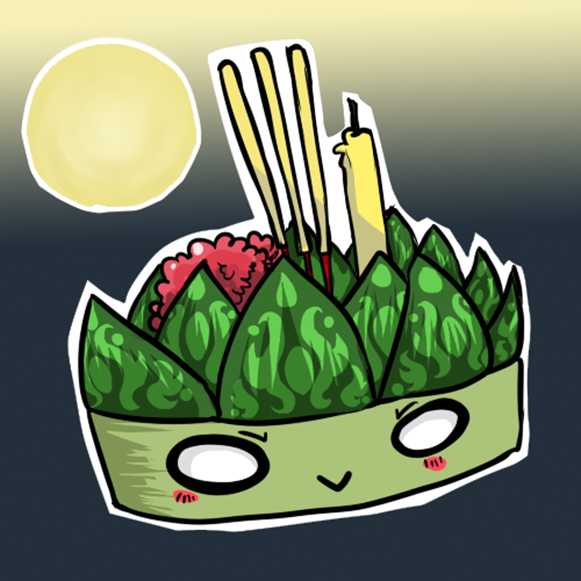 Loy Krathong Irregular Verbs
and everybody’s full of cheer
Cut  cut  hit  hit  cost  cost  bring  brought 
We’re together at the Klong
Swear  swore  sworn  Each one with his Krathong
Do  does  did  done  As we push away we pray
Is  am  are  was  were  beenWe can see the better day.
We can see three verbs again.
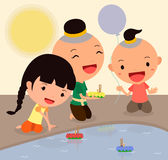 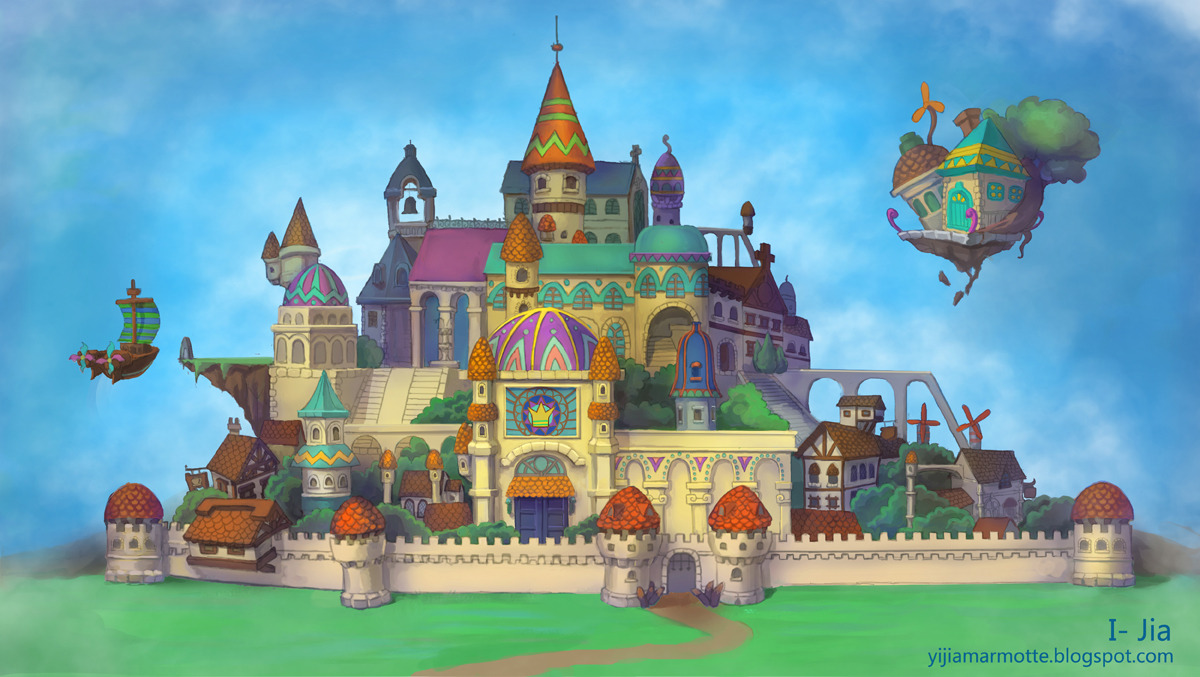